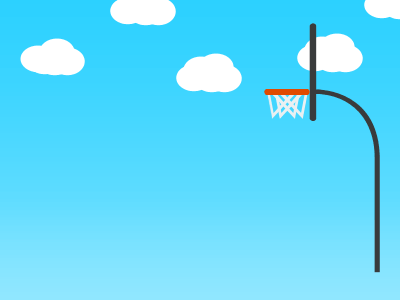 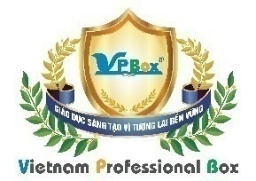 LET’S PLAY
[Speaker Notes: Play a game: Break the bricks.
There is a hidden picture under the bricks.
Students play in groups and answer the questions, with each correct answer, students can break one bricks and then guess what is the hidden picture about.
The goup who has the correct answer is the winner.]
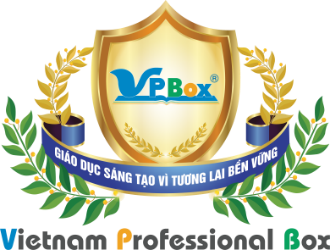 1
2
BREAK THE BRICKS
3
4
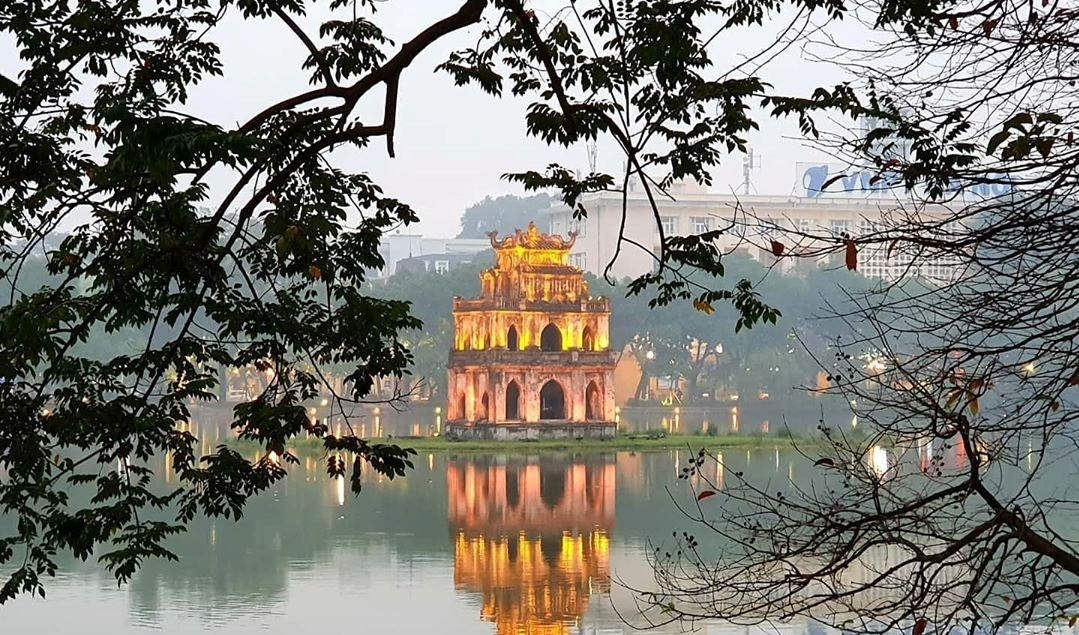 1
3
Hà Nội
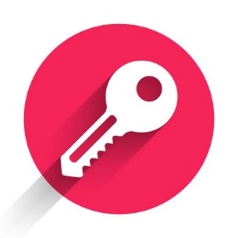 Phở
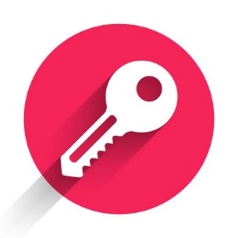 North
4
2
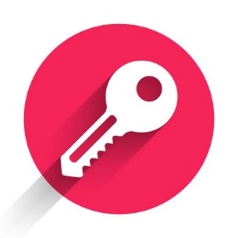 Bún chả
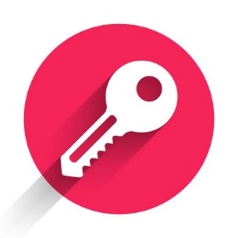 four
[Speaker Notes: Click chuột để các ô gạch lần lượt rơi xuống.
Bấm vào biểu tượng chìa khóa để show đáp án.]
What dish is it?
1
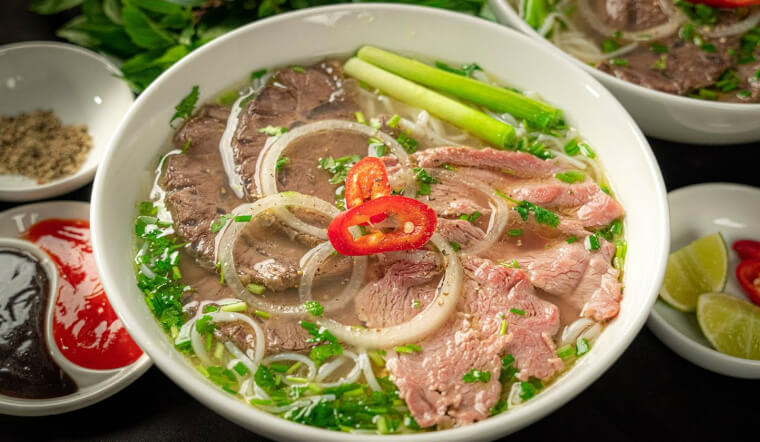 P
H
Ở
The South and the _____ of Việt Nam.
2
N
H
O
R
T
What dish is it?
3
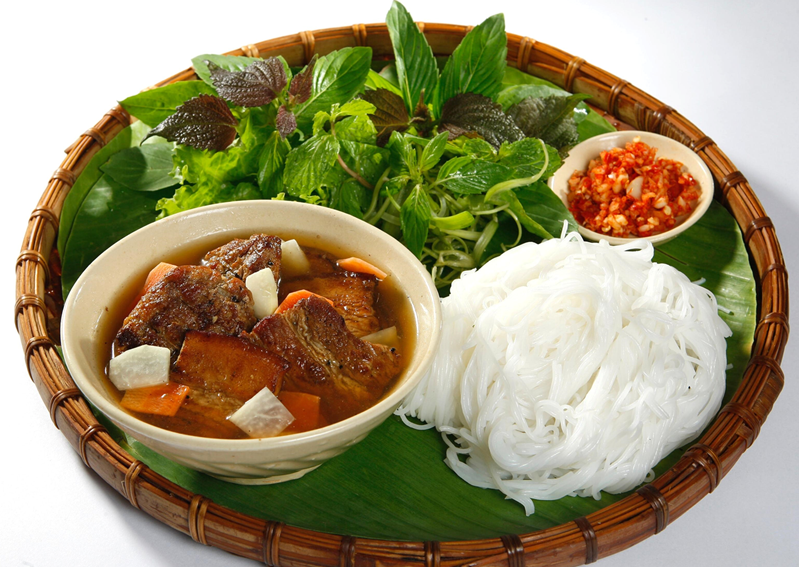 C
H
Ú
N
Ả
B
How many seasons are there in the North of Việt Nam?
4
F
O
U
R
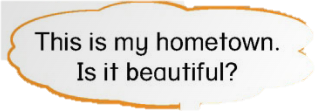 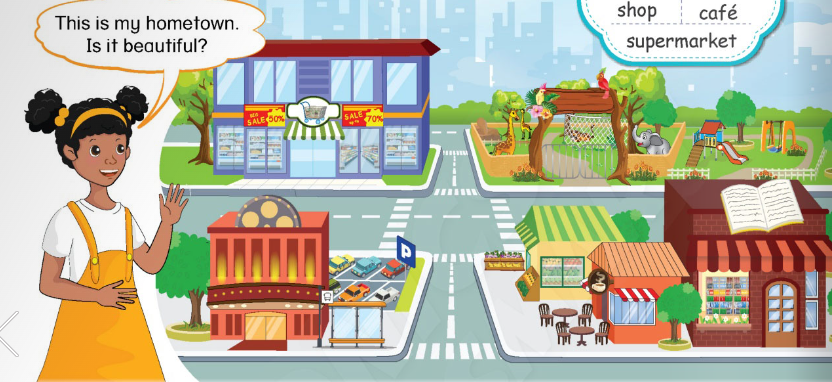 UNIT 5 – Places and Directions
Learn more
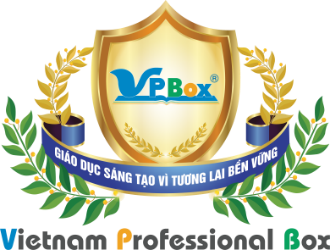 Listen and read.
1
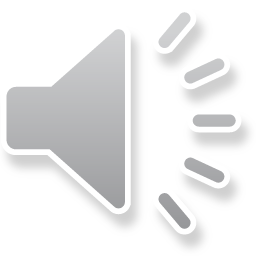 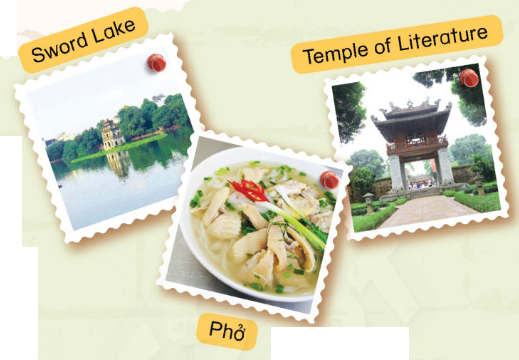 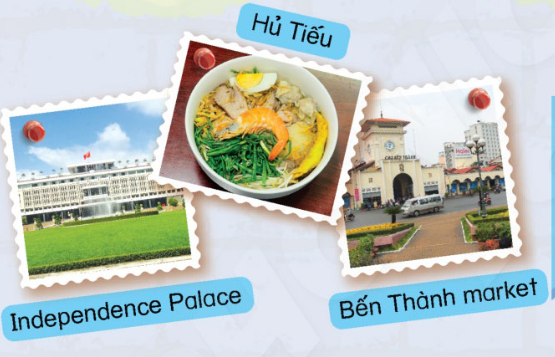 [Speaker Notes: Ask students to look at the pictures and ask them What is the picture about? Where is it located?/ Where can we eat these food?
-    Ask students if they visited Hà Nội or Hồ Chí Minh City. Where did they visit and what did they eat in Hà Nội/Hồ Chí Minh?

Teach the new words: Sword Lake, Temple of Literature, Phở, Hủ tiếu, Independence Palace, Bến Thành market.
Play the audio for students to listen and repeat new words.]
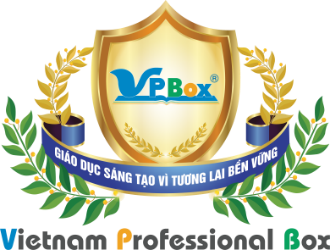 Listen and read.
1
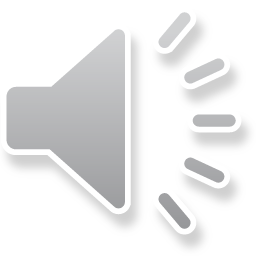 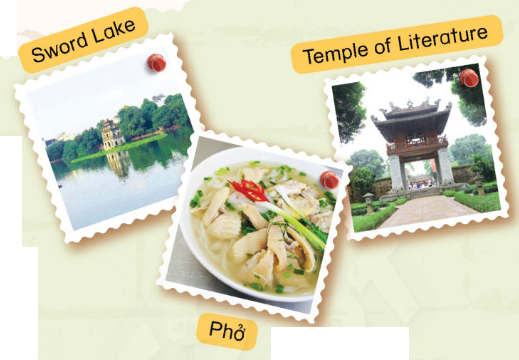 Ha Noi
[Speaker Notes: Ask students to look at the pictures and ask them What is the picture about? Where is it located?/ Where can we eat these food?
-    Ask students if they visited Hà Nội or Hồ Chí Minh City. Where did they visit and what did they eat in Hà Nội/Hồ Chí Minh?

Teach the new words: Sword Lake, Temple of Literature, Phở, Hủ tiếu, Independence Palace, Bến Thành market.
Play the audio for students to listen and repeat new words.]
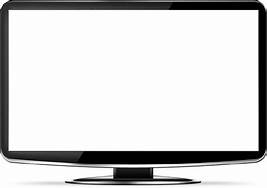 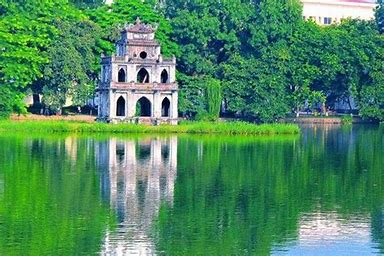 Sword lake
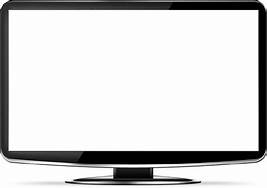 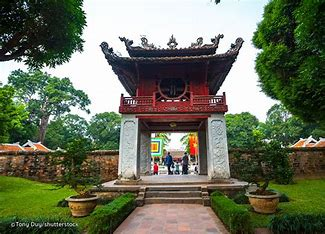 Temple of Literature
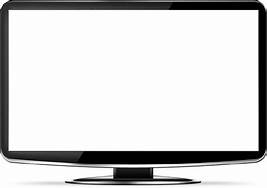 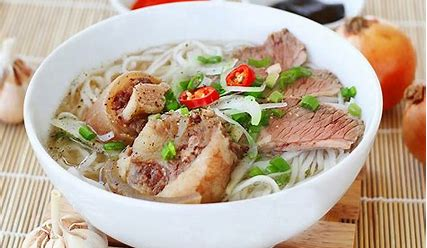 Pho
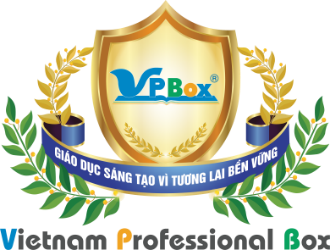 Listen and read.
1
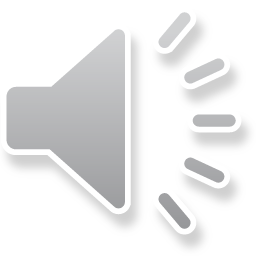 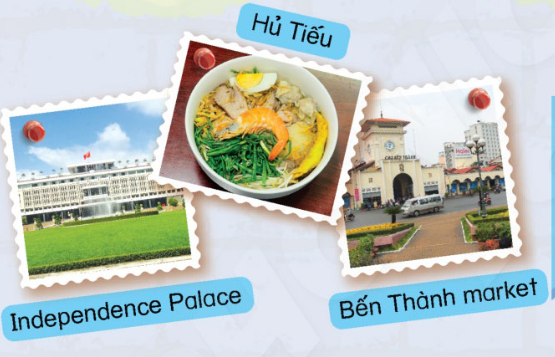 Ho Chi Minh City
[Speaker Notes: Ask students to look at the pictures and ask them What is the picture about? Where is it located?/ Where can we eat these food?
-    Ask students if they visited Hà Nội or Hồ Chí Minh City. Where did they visit and what did they eat in Hà Nội/Hồ Chí Minh?

Teach the new words: Sword Lake, Temple of Literature, Phở, Hủ tiếu, Independence Palace, Bến Thành market.
Play the audio for students to listen and repeat new words.]
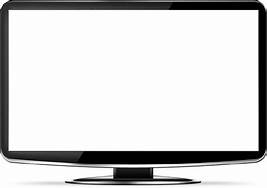 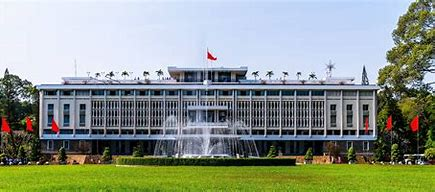 Independence Palace
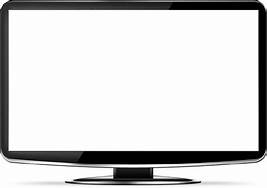 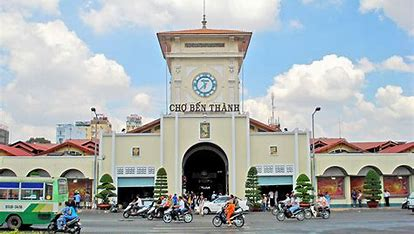 Ben Thanh Market
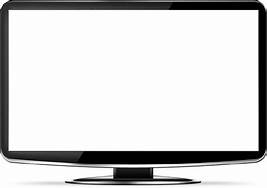 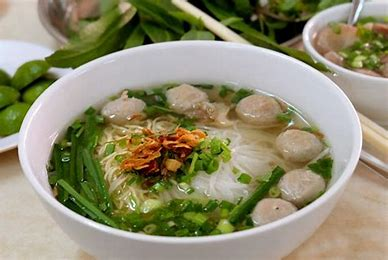 Hu Tieu
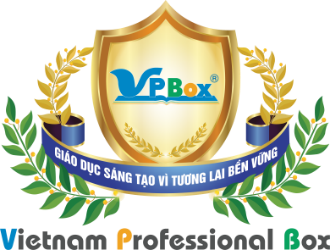 Listen and read.
1
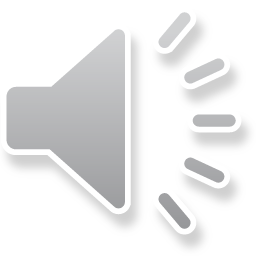 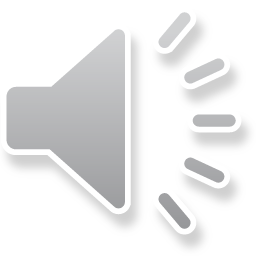 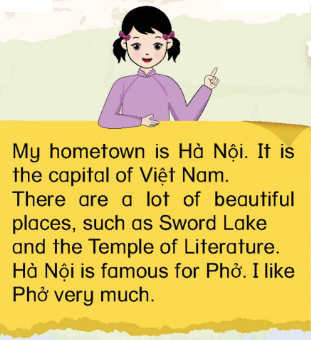 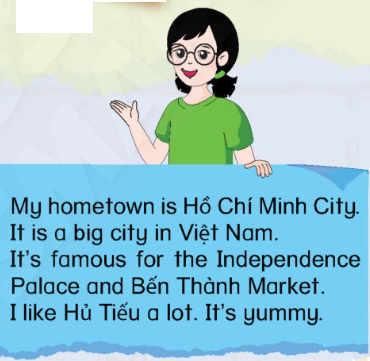 [Speaker Notes: Tell students that they are going to read about Hà Linh’s and Emma’s hometowns.
Play the audio for students to listen the two girls talk about their hometowns.
Ask stude  nts to listen and repeat each sentences.
Give time for students to read the two paragraphs.
Students work in pairs: one student points, one student reads.]
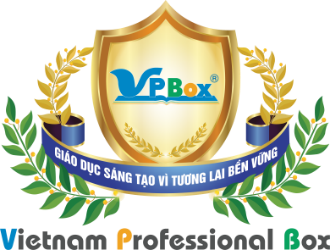 Listen and read.
1
Answer the questions
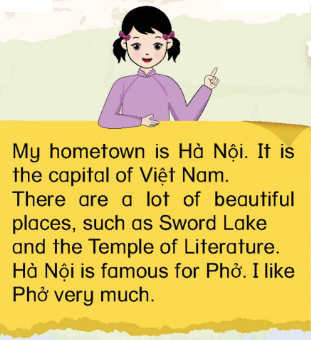 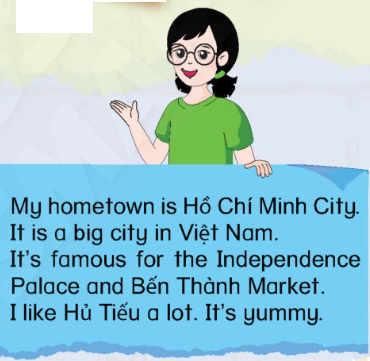 1.	Where is Hà Linh’s hometown?
2.	Where is Emma’s hometown?
3.	Is Sword Lake in Hà Nội? 
4.	What is Hồ Chí Minh City famous for?
5.	Does Hà Linh like phở?
6.	What does Emma like to eat in her hometown?
[Speaker Notes: Ask students to read the text and answer the questions.]
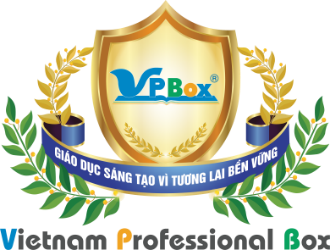 Listen and read.
1
Answer the questions
Where is Hà Linh’s hometown?
Where is Emma’s hometown?
3. Is Sword Lake in Hà Nội? 
4. What is Hồ Chí Minh City famous for?
5. Does Hà Linh like phở?
6. What does Emma like to eat in her hometown?
Hà Linh’s hometown is Hà Nội.
Emma’s hometown is Hồ Chí Minh City.
Yes, it is.
It’s famous for Independence Palace and Bến Thành market.
Yes, she is.
She likes Hủ Tiếu.
[Speaker Notes: Correct students’ answers and give feedback.]
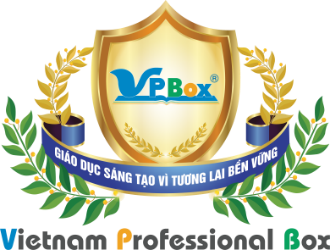 Talk about your hometown.
2
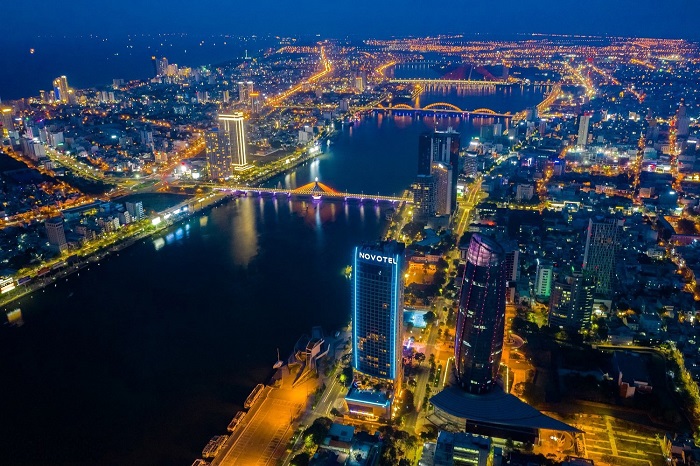 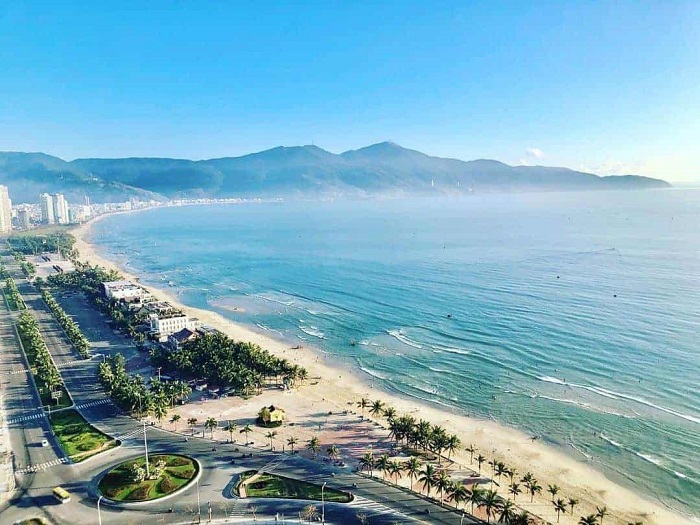 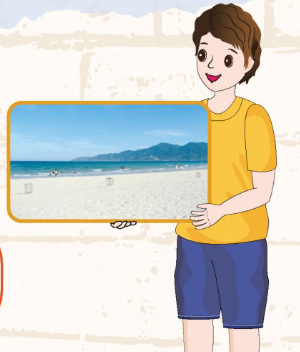 Đà Nẵng
Mỹ Khê Beach
[Speaker Notes: Ask students to look at the picture that Tom is holding.
Ask students what the picture is about? If they know where is it?
Introduce Tom’s hometown – Đà Nẵng and Mỹ Khê beach to the students.
Ask students share something they know about Đà Nẵng and Mỹ Khê beach.]
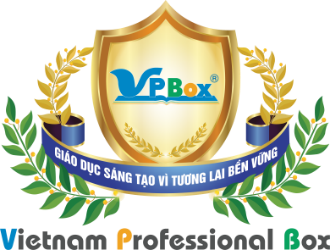 Talk about your hometown.
2
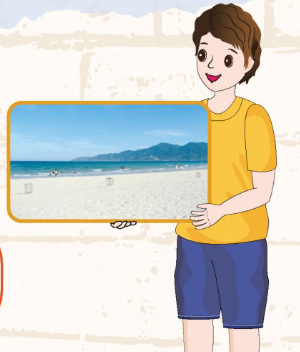 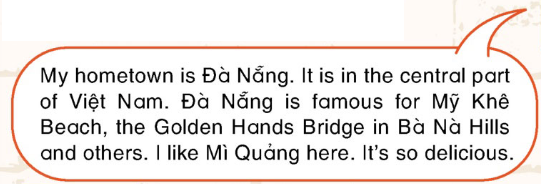 [Speaker Notes: Focus the students on Tom’s bubbles, read what Tom introduce about his hometown and answer the questions:
What is the name of Tom’s hometown?
What is Tom’s hometown famous for?
What do Tom like to eat in his hometown?]
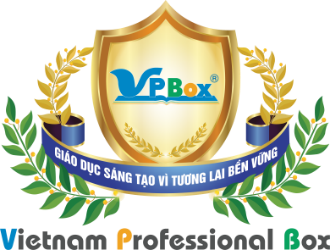 Talk about your hometown.
2
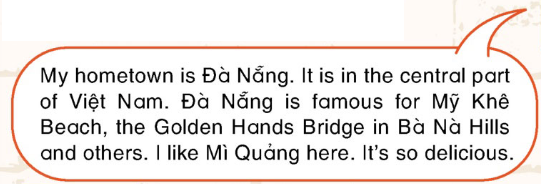 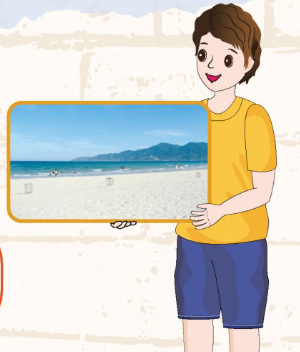 1.	What is the name of Tom’s hometown?
2.	What is Tom’s hometown famous for?
3.	What does Tom like to eat in his hometown?
[Speaker Notes: Focus the students on Tom’s bubbles, read what Tom introduce about his hometown and answer the questions:
What is the name of Tom’s hometown?
What is Tom’s hometown famous for?
What do Tom like to eat in his hometown?]
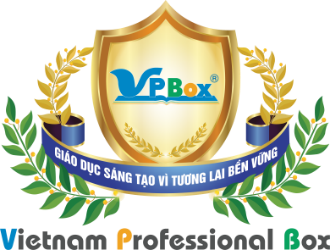 Talk about your hometown.
2
What is the name of Tom’s hometown?

What is Tom’s hometown famous for?


What do Tom like to eat in his hometown?
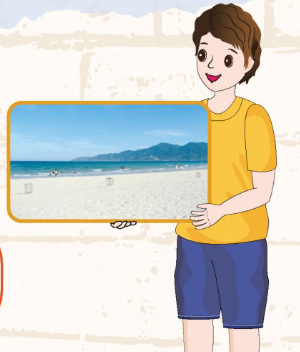 Tom’s hometown is Đà Nẵng.
Đà Nẵng is famous for Mỹ Khê Beach, the Golden Hand Bridge in Bà Nà Hills and others.
Tom likes Mì Quảng.
[Speaker Notes: Focus the students on Tom’s bubbles, read what Tom introduce about his hometown and answer the questions:
What is the name of Tom’s hometown?
What is Tom’s hometown famous for?
What do Tom like to eat in his hometown?]
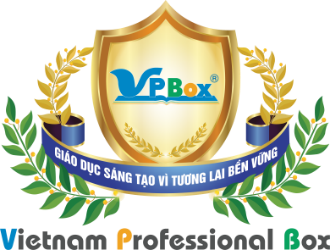 Talk about your hometown.
2
What is the name of your hometown?
What is it famous for?
+ Places
+ Foods and drinks
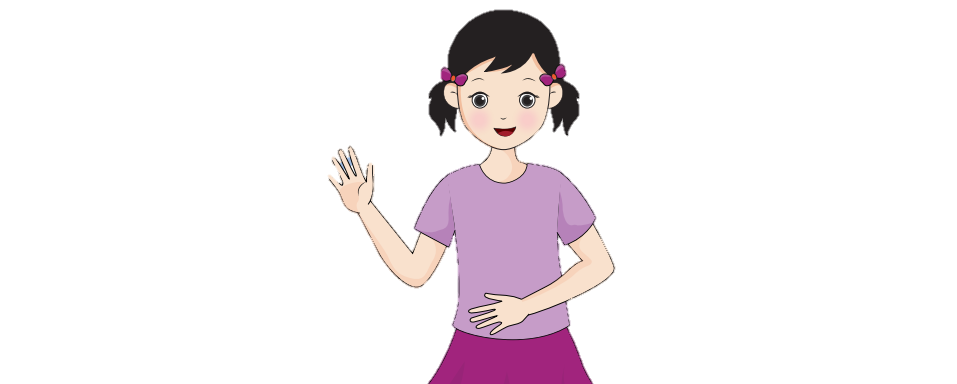 [Speaker Notes: Tell the students that they are going to share about their hometown, using the suggested questions.
What is the name of your hometown?
What is it famous for?
+ Places
+ Foods and drinks
Give students time to do the task.
Ask students to work in groups of 3 and talk about their hometown.
Invite some students to share about their hometown in front of class.
Give feedback.
Focus students on the Fact, look and read it aloud. Ask students name some big and beautiful cities in Vietnam.]
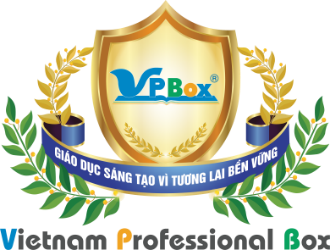 Talk about your hometown.
2
What is the name of your hometown?
What is it famous for?
+ Places
+ Foods and drinks
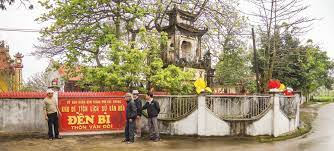 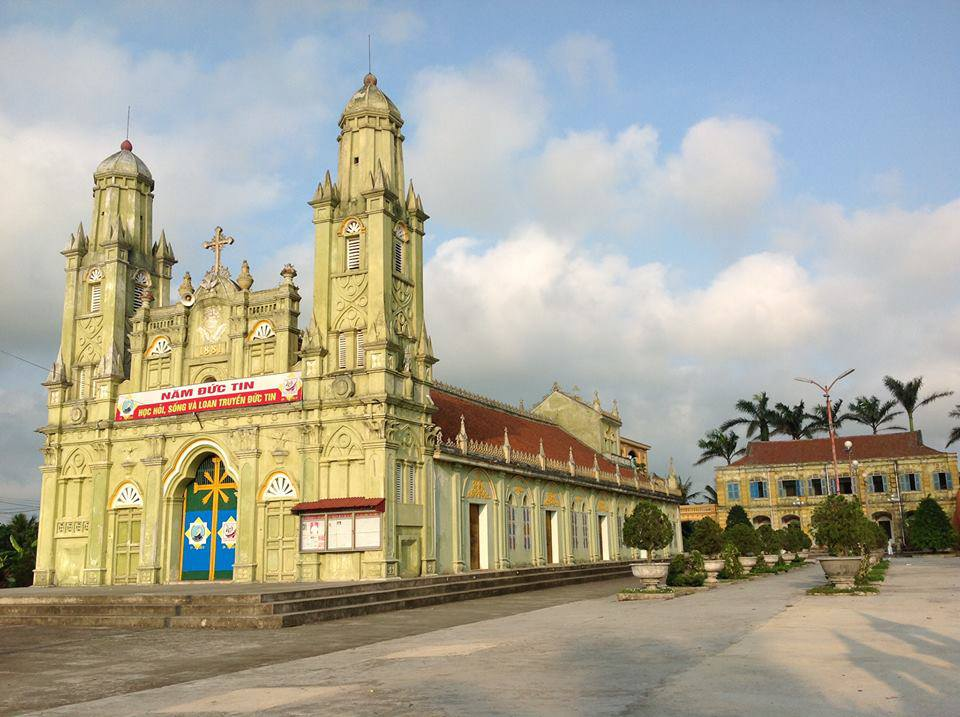 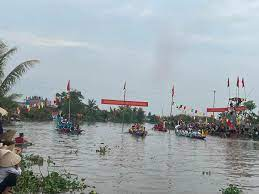 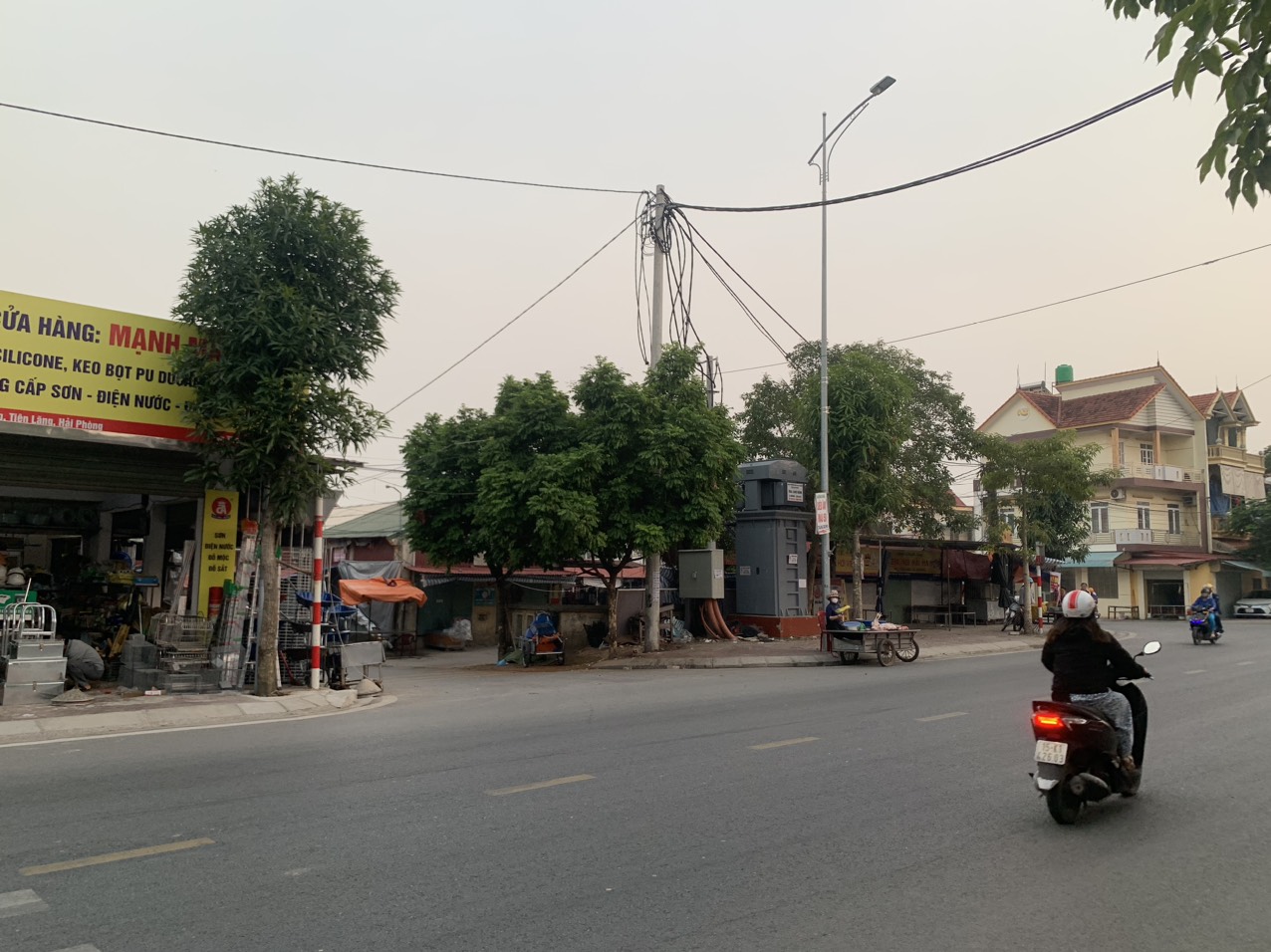 [Speaker Notes: Tell the students that they are going to share about their hometown, using the suggested questions.
What is the name of your hometown?
What is it famous for?
+ Places
+ Foods and drinks
Give students time to do the task.
Ask students to work in groups of 3 and talk about their hometown.
Invite some students to share about their hometown in front of class.
Give feedback.
Focus students on the Fact, look and read it aloud. Ask students name some big and beautiful cities in Vietnam.]
My hometown is Doan Lap
Doan Lap is famous for Bi Temple, Dong Xuyen Church, Boat race festival and Dam Market.
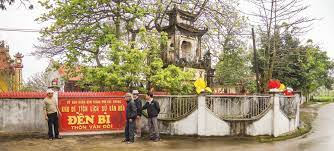 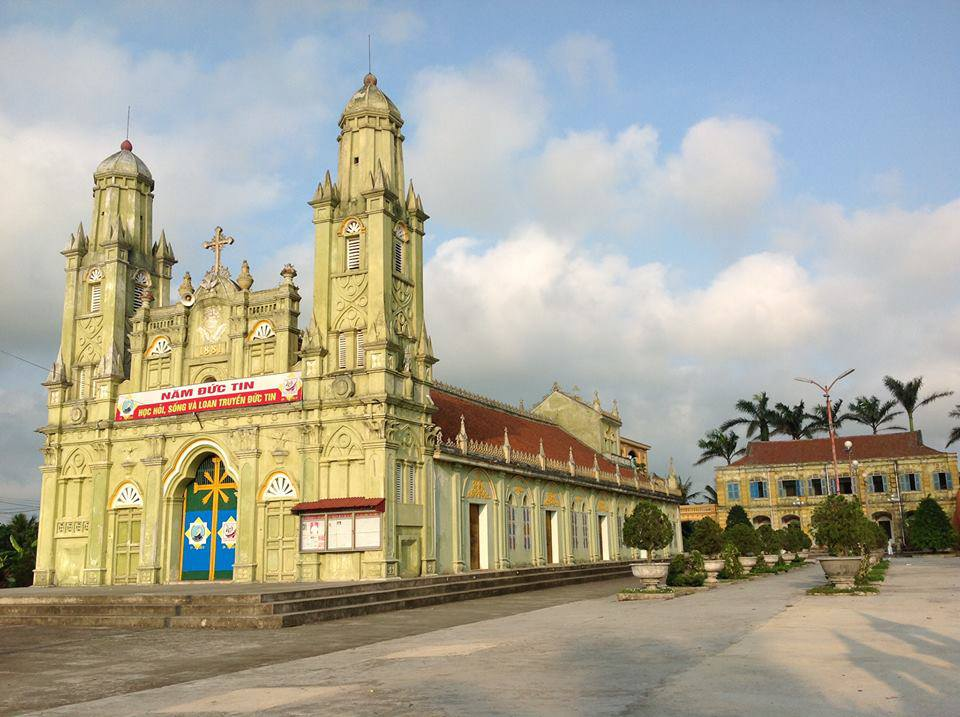 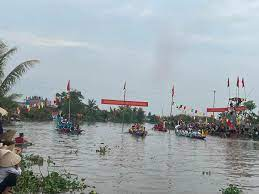 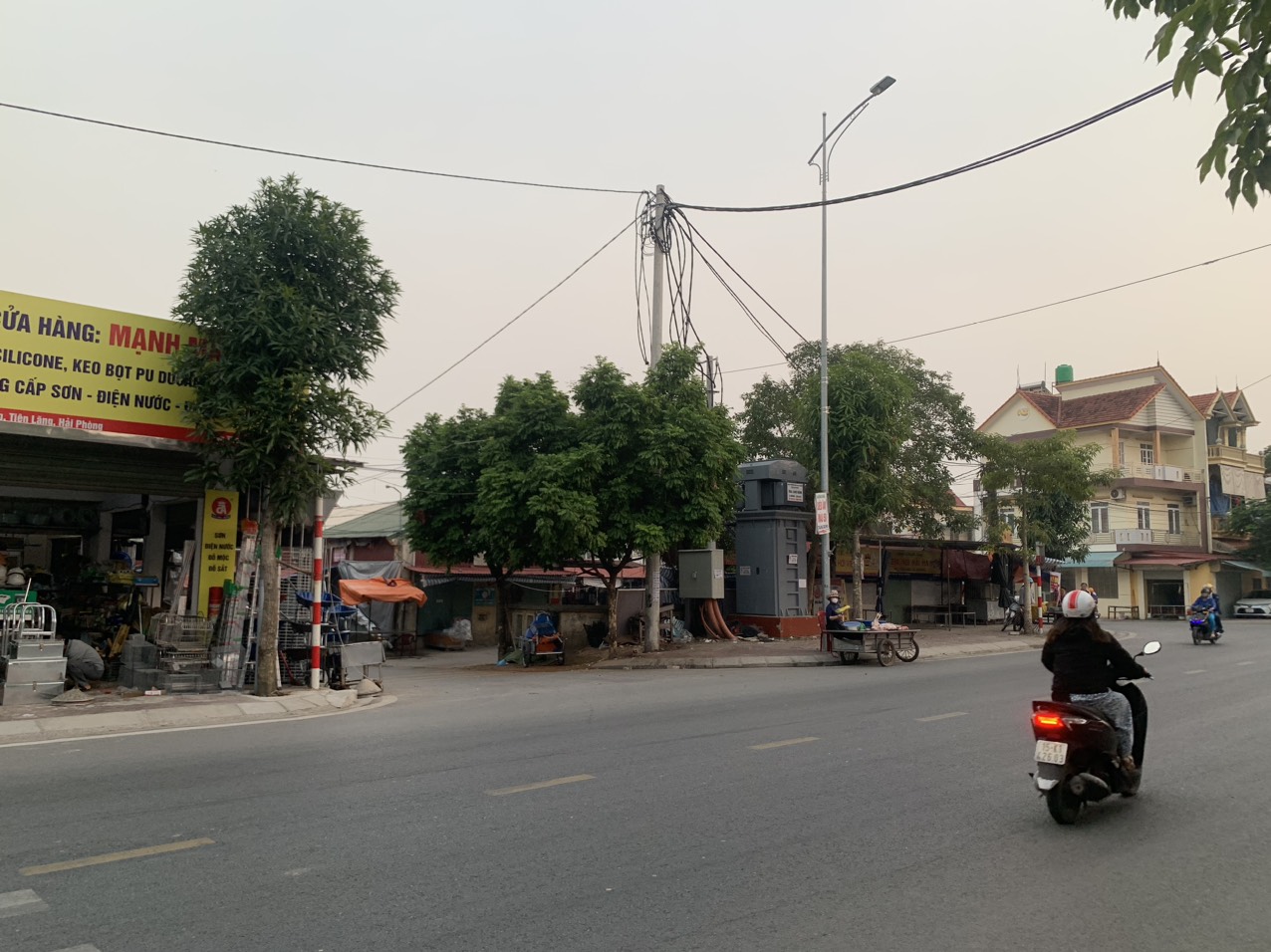 [Speaker Notes: Tell the students that they are going to share about their hometown, using the suggested questions.
What is the name of your hometown?
What is it famous for?
+ Places
+ Foods and drinks
Give students time to do the task.
Ask students to work in groups of 3 and talk about their hometown.
Invite some students to share about their hometown in front of class.
Give feedback.
Focus students on the Fact, look and read it aloud. Ask students name some big and beautiful cities in Vietnam.]
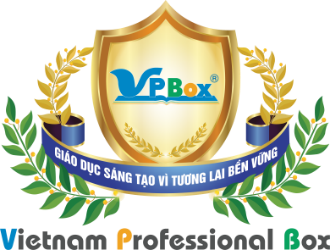 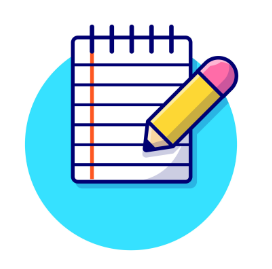 VALUE
Hà Nội, Đà Nẵng and Hồ Chí Minh City are big and beautiful cities in Việt Nam.
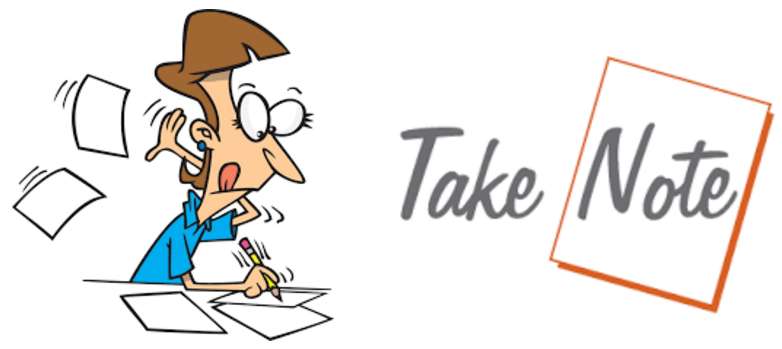 [Speaker Notes: Focus students on the Fact, look and read it aloud. Ask students name some big and beautiful cities in Vietnam.]
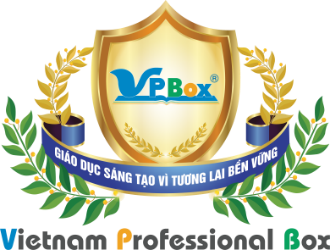 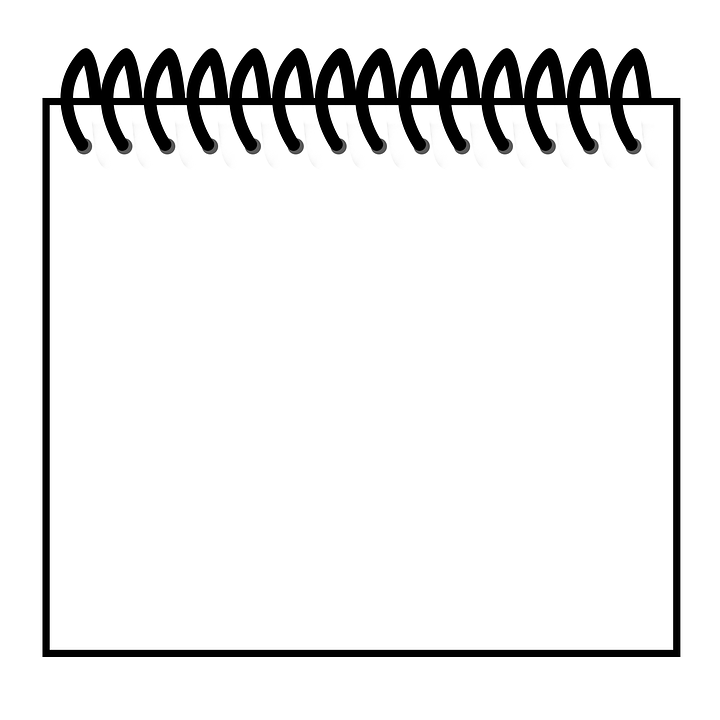 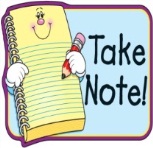 … Day … Month …. Date … Year
Unit 5: Place and Directions
Learn more
Vocabulary
Sword Lake, Temple of Literature, Phở, Hủ tiếu, Independence Palace, Bến Thành market
[Speaker Notes: Review all the words they have learned by using flashcards.
Count the stars.
Give compliments.]
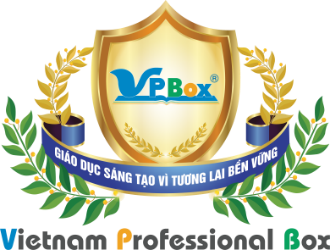 WRAP UP
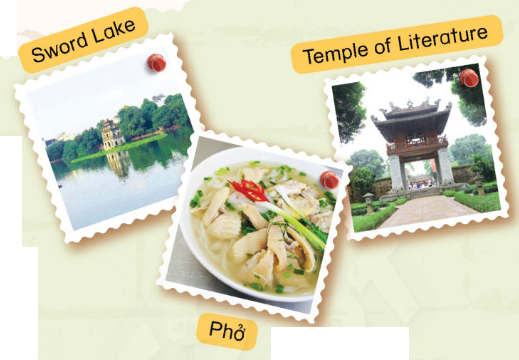 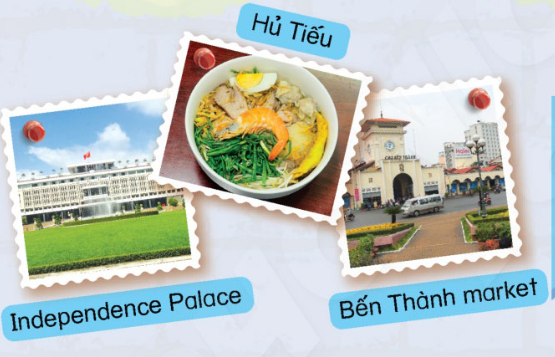 [Speaker Notes: Review all the words they have learned by using flashcards.]
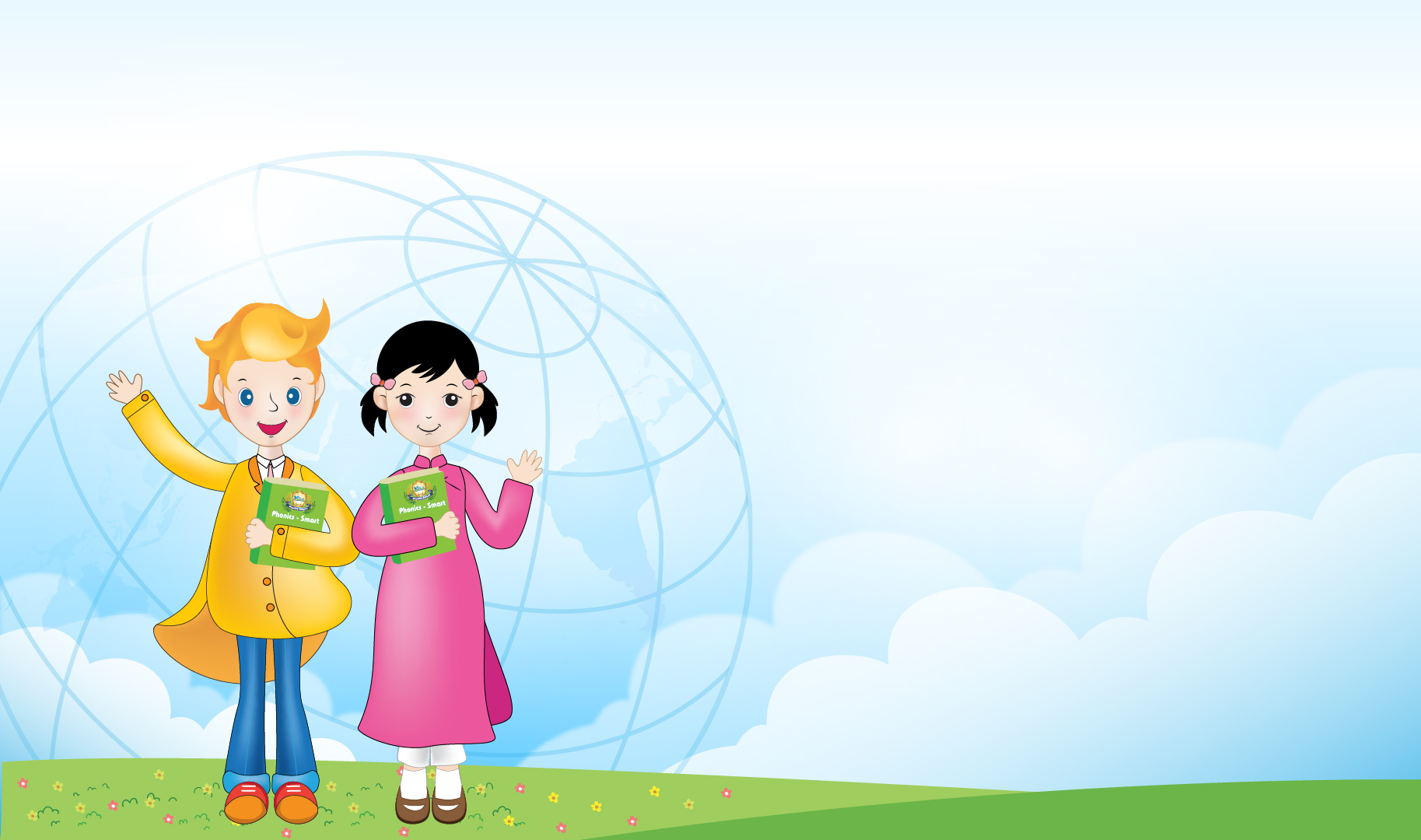 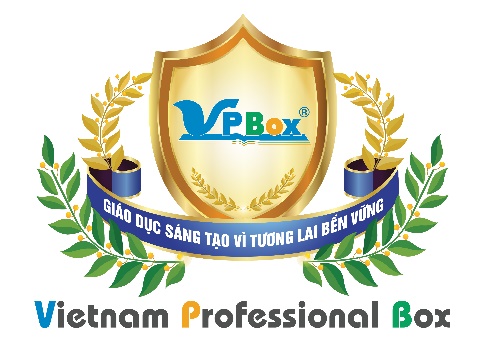 CÔNG TY CỔ PHẦN PHÁT TRIỂN GIÁO DỤC 
VIỆT NAM VPBOX
Hà Nội
Tầng 2, Nhà A, Nhà Khách La Thành, số 226 Vạn Phúc, P.Liễu Giai,
Quận Ba Đình, Hà Nội.
ĐT: (024) 3 3793 2405
phonics.hanoi@vpbox.edu.vn

Thành Phố Hồ Chí Minh
Số 270A, Lý Thường Kiệt, P.14, Quận 10.
ĐT: (028)  3 820 5934
phonics.hcm@vpbox.edu.vn
www.vpbox.edu.vn
https://phonics-smart.edu.vn